Organométalliques 
Spectroscopie des Complexes
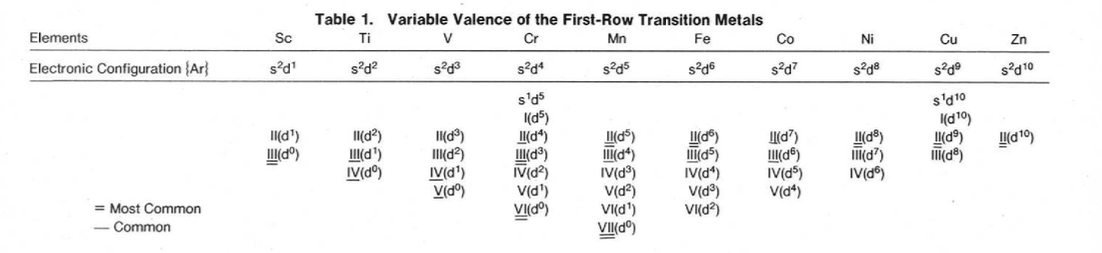 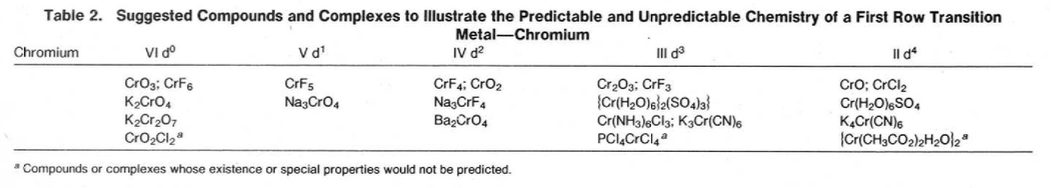 J. Chem. Educ. 1979, 56, 6, 390
Publication Date:June 1, 1979
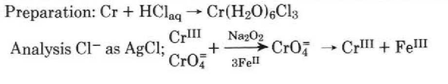 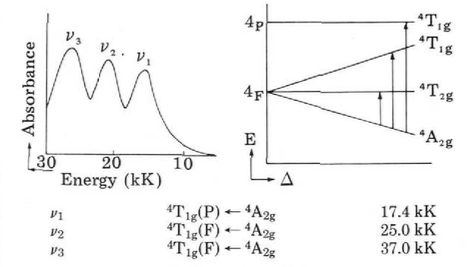 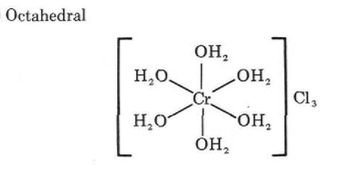 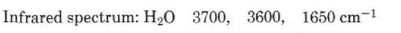 J. Chem. Educ. 1979, 56, 6, 390
Publication Date:June 1, 1979
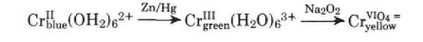 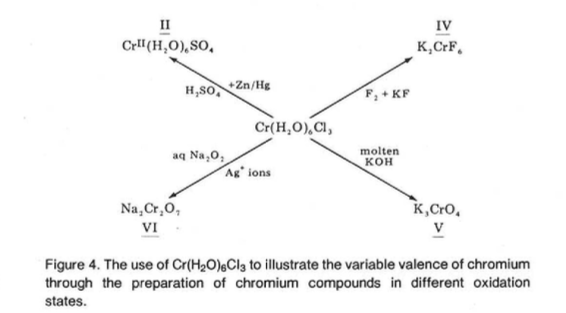 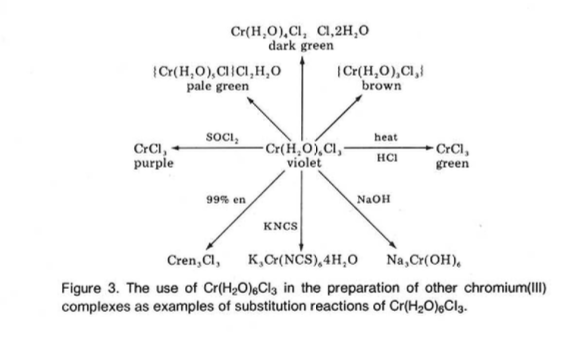 J. Chem. Educ. 1979, 56, 6, 390
Publication Date:June 1, 1979
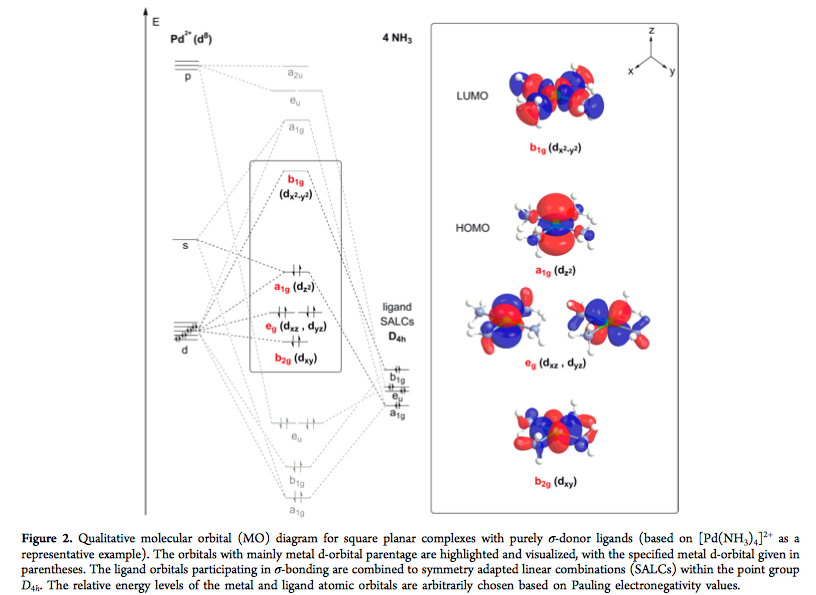 Diagramme OM
Symétrie Plan carré
Ligands sigma donneur
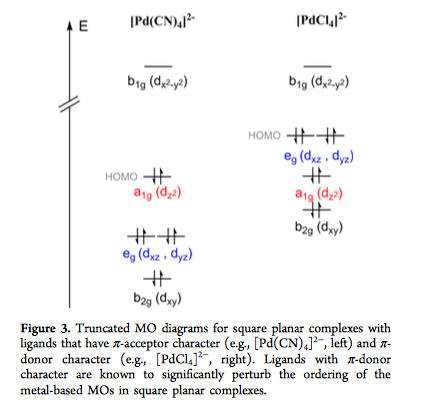 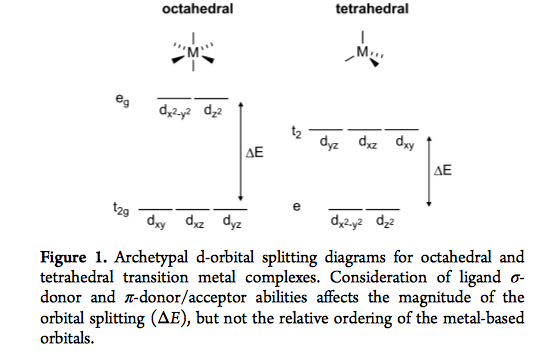 Schématisation classique de la levée de dégénérescence du bloc d pour la symétrie octaédrique et la symétrie tétraédrique
J. Chem. Educ. 2016, 93, 1, 118–121
Publication Date:October 27, 2015
Symétrie plan carré 
Ligands sigma donneur effet pi donneur/accepteur
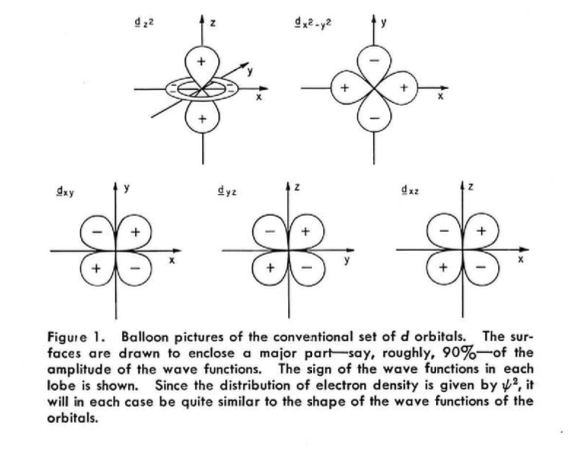 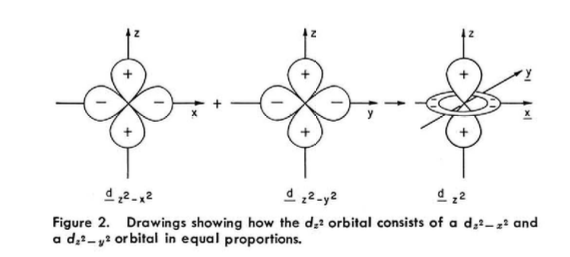 J. Chem. Educ. 1964, 41, 9, 466
Publication Date:September 1, 1964
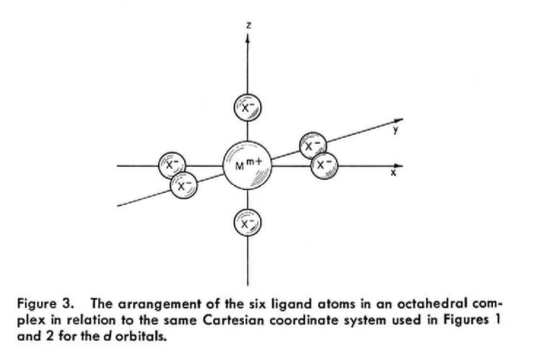 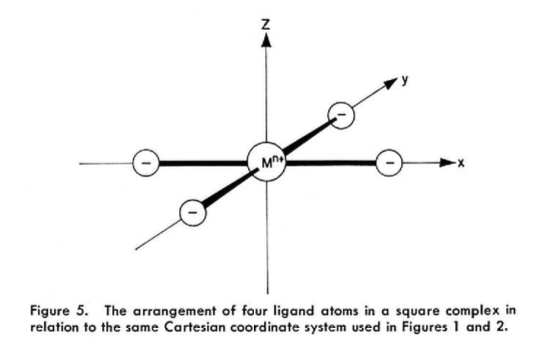 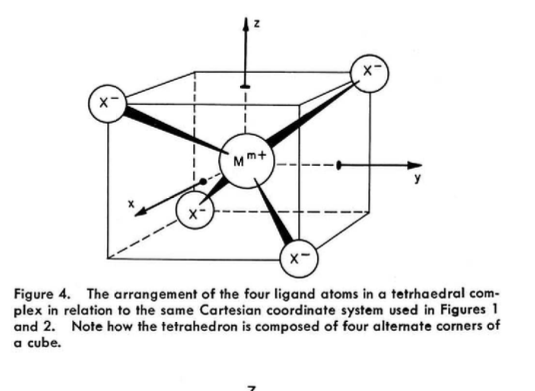 J. Chem. Educ. 1964, 41, 9, 466
Publication Date:September 1, 1964
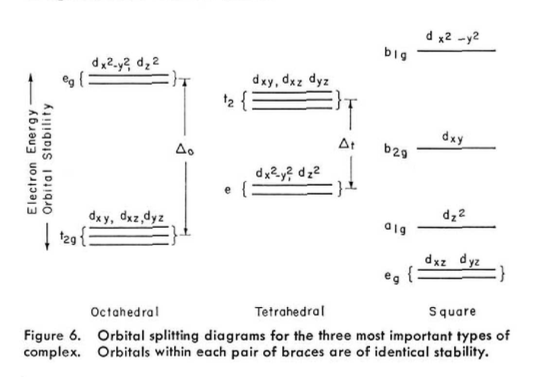 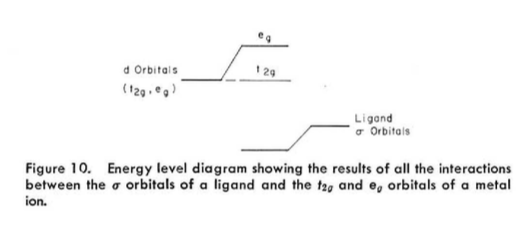 J. Chem. Educ. 1964, 41, 9, 466
Publication Date:September 1, 1964
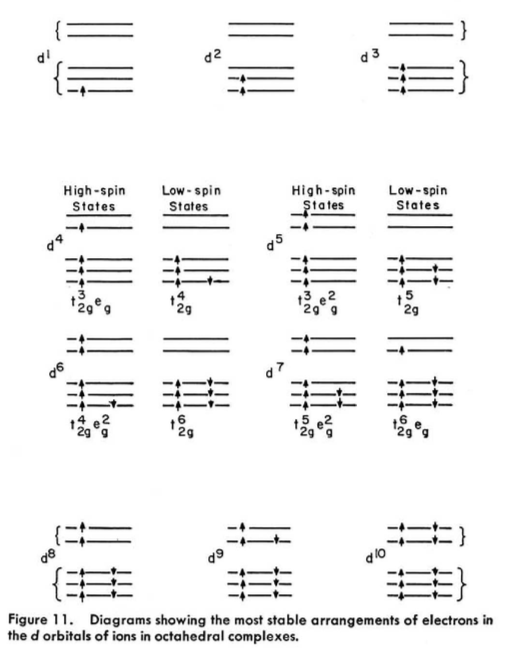 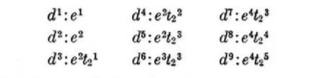 Configuration électronique Haut Spin (Champ faible) pour les complexes tétraédriques 
Configuration Bas Spin (champ fort) possible pour les complexes de types d3 à d6
J. Chem. Educ. 1964, 41, 9, 466
Publication Date:September 1, 1964
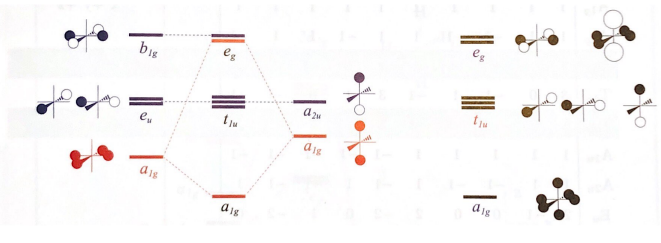 Fragment H6
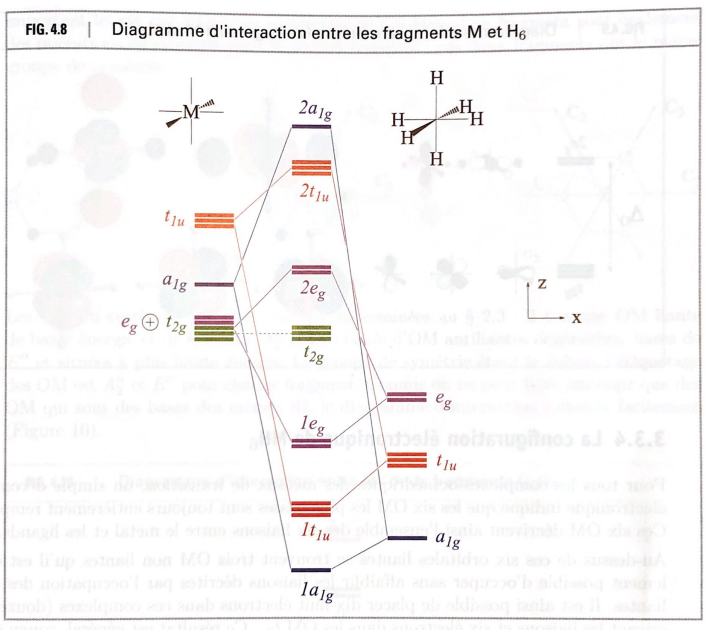 La théorie des groupes en chimie 
François Volatron Patrick Chaquin 
De Boeck
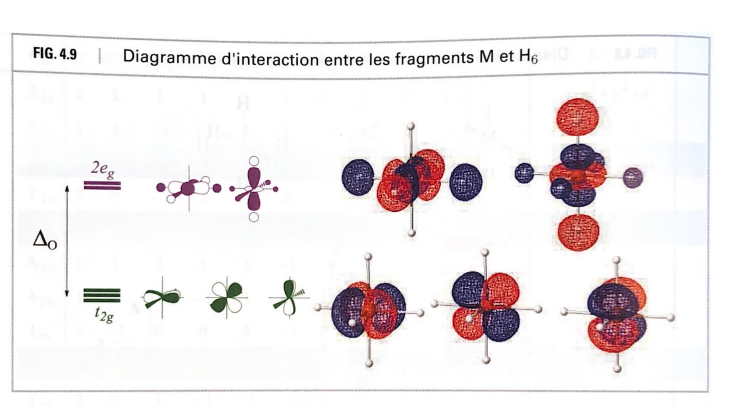 La théorie des groupes en chimie 
François Volatron Patrick Chaquin 
De Boeck
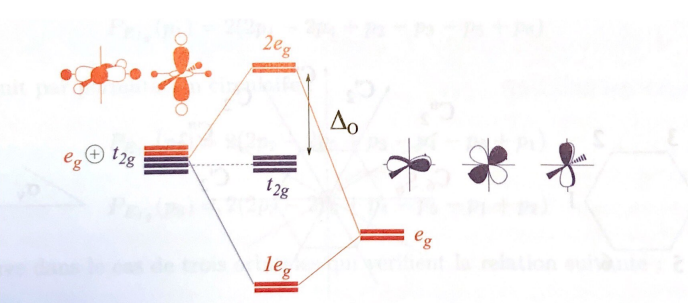 Effets des ligands sigma
donneurs sur le bloc d, levée 
de dégénérescence
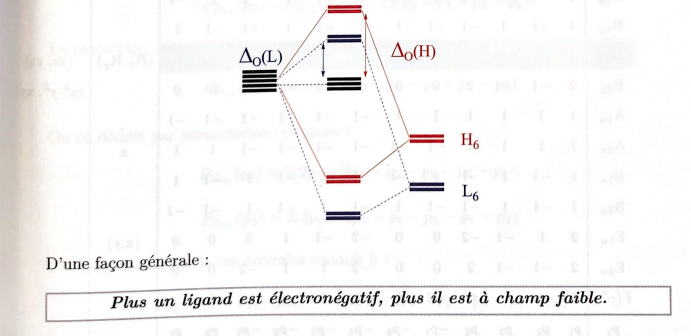 La théorie des groupes en chimie 
François Volatron Patrick Chaquin 
De Boeck
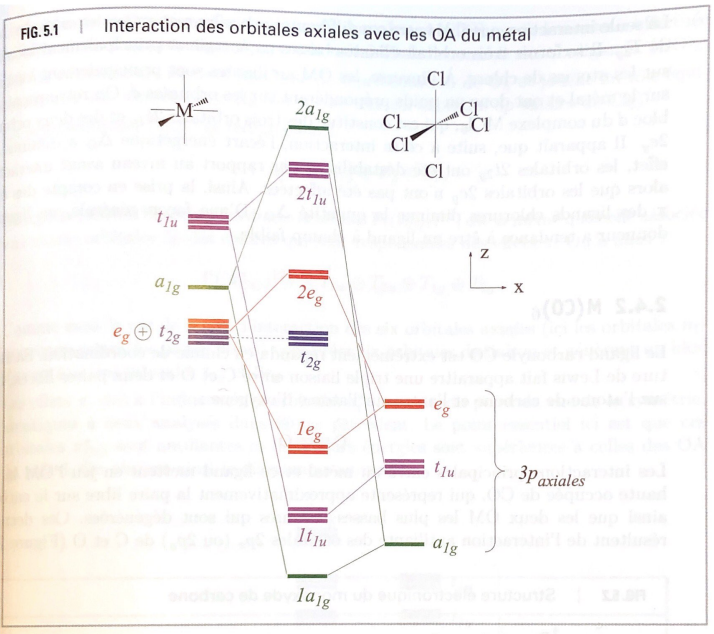 La théorie des groupes en chimie 
François Volatron Patrick Chaquin 
De Boeck
Ligands différent de H , L 
On prends en compte que les 
effets sigma donneur pour l’instant
La théorie des groupes en chimie 
François Volatron Patrick Chaquin 
De Boeck
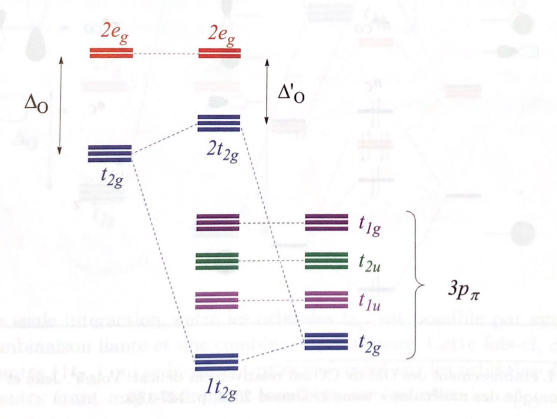 Effet de ligands pi donneurs sur le bloc d
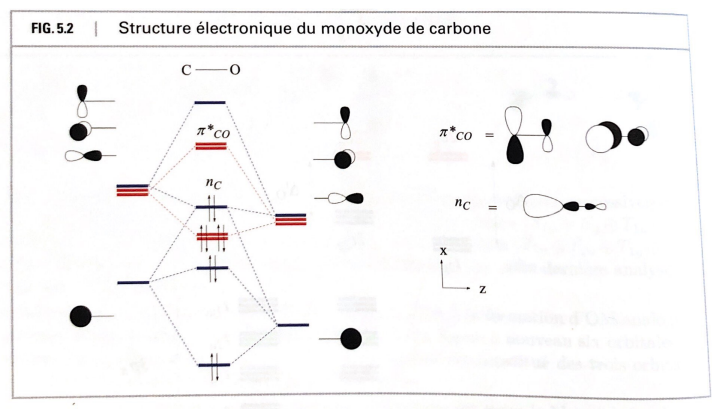 La théorie des groupes en chimie 
François Volatron Patrick Chaquin 
De Boeck
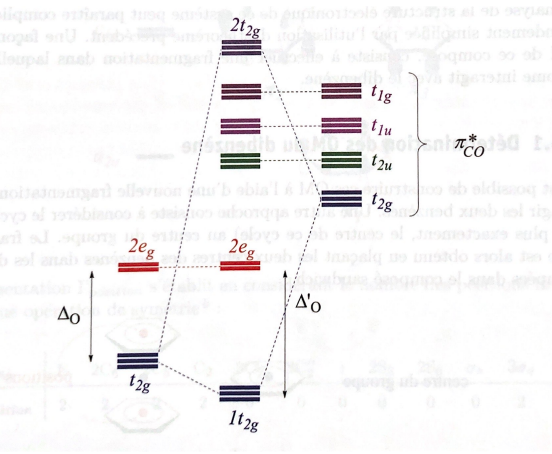 La théorie des groupes en chimie 
François Volatron Patrick Chaquin 
De Boeck
Effet de ligands pi donneur sur le bloc d
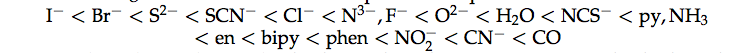 Série spectrochimique
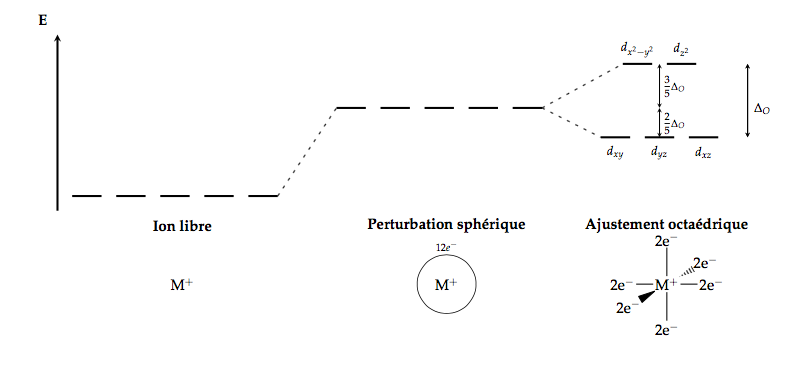 Théorie du champ cristallin
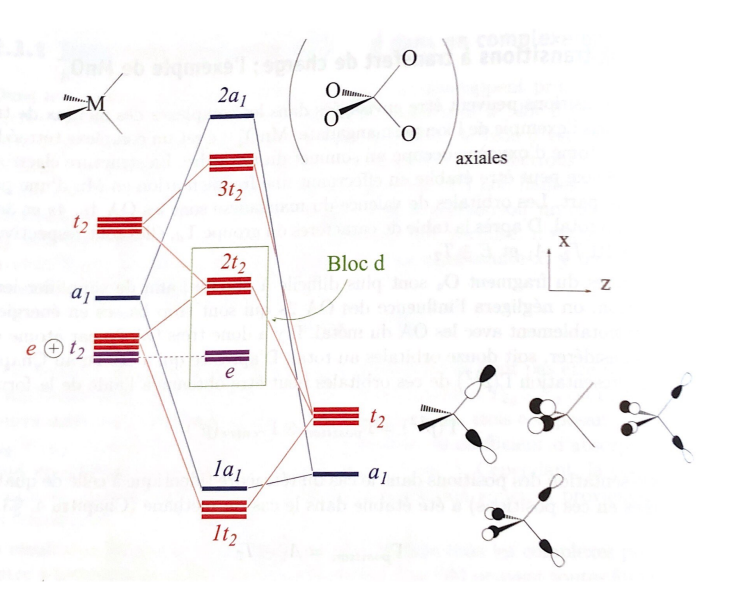 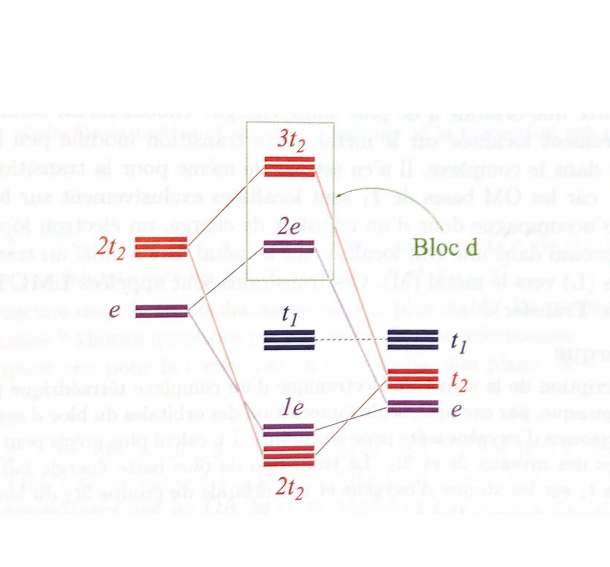 Rationalisation de la couleur de l’ion permanganate 
Transfert de charge et non des transitions centrosymétriques
La théorie des groupes en chimie 
François Volatron Patrick Chaquin 
De Boeck
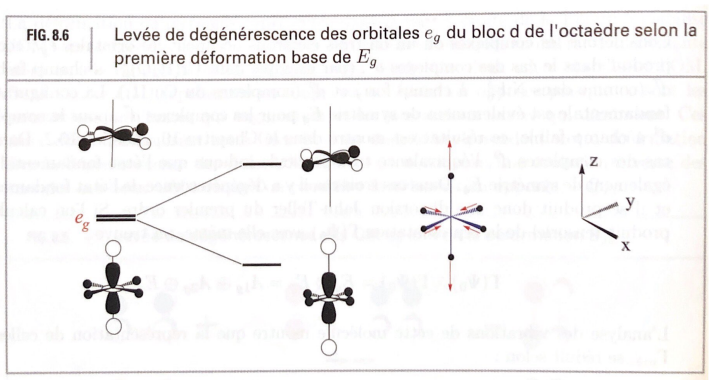 Effet Jahn Teller levée de dégénérescence complexe octaédrique
La théorie des groupes en chimie 
François Volatron Patrick Chaquin 
De Boeck
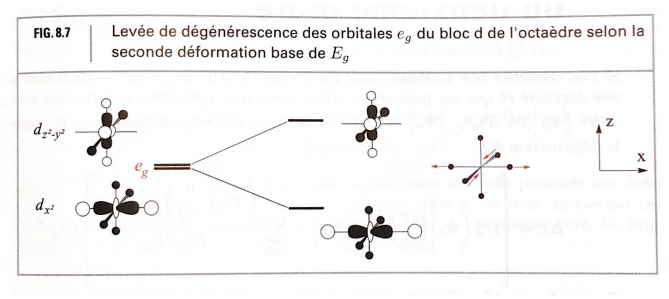 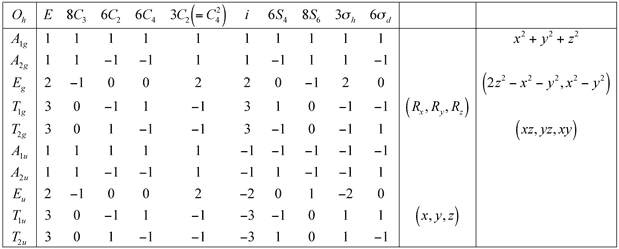 scienceamusante.netGroupes ponctuels de symétrie - scienceamusante.net
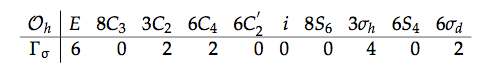 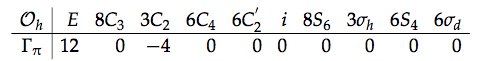 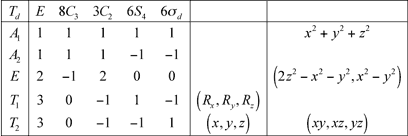 http://wiki.scienceamusante.net/index.php/Groupes_ponctuels_de_symétrie#Groupe_Td_.28t.C3.A9tra.C3.A9drique.29